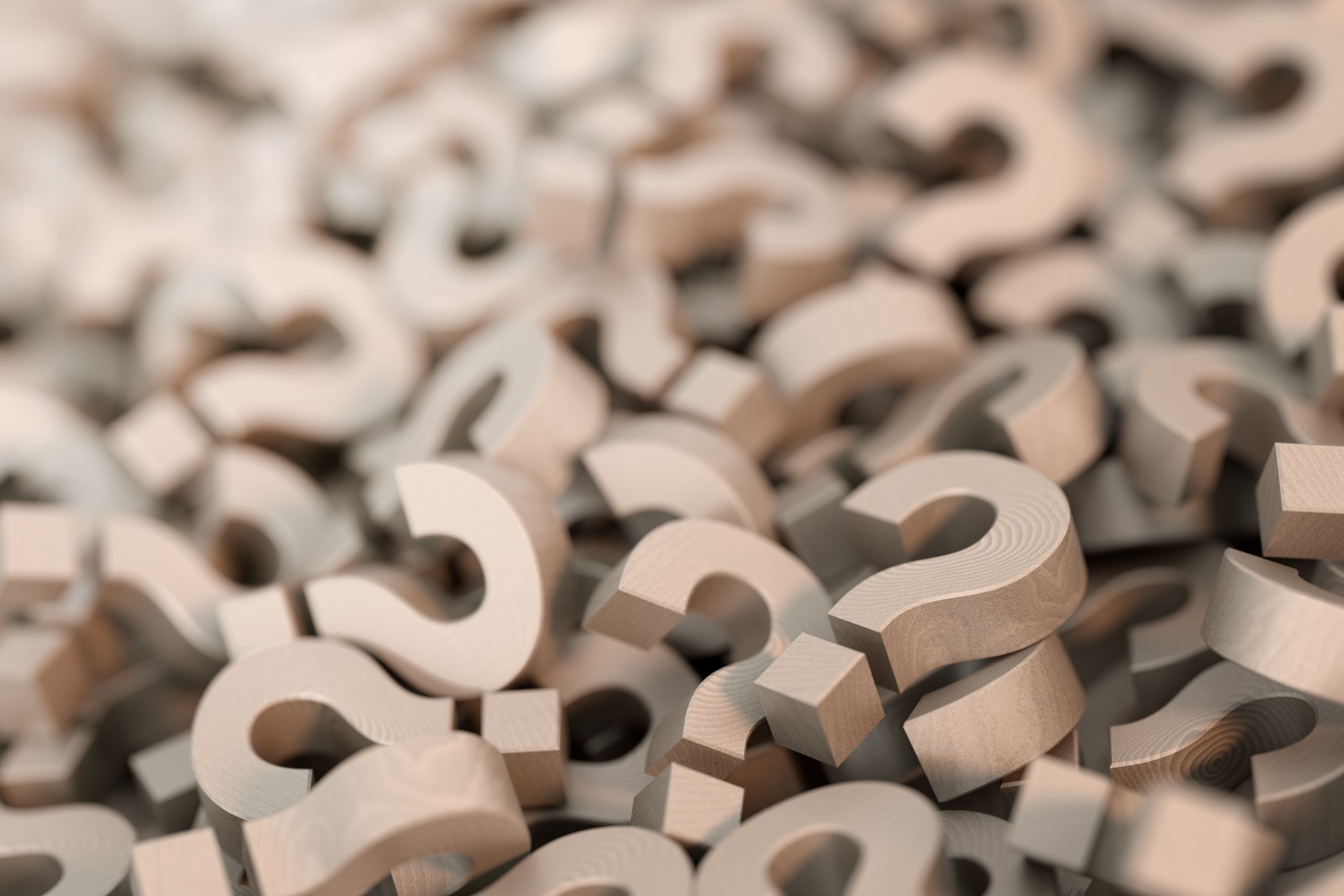 B-Free
Benzodiazepine-free Cardiac Anesthesia for
Reduction of Postoperative Delirium: 
A Multicentre, Cluster Randomized, Crossover Trial 


Jessica Spence, MD, PhD FRCPC
Does an institutional policy of benzodiazepine-free cardiac anesthesia reduce incidence of delirium after cardiac surgery?
Design
Cluster randomized crossover trial
Tx: Restricted benzodiazepine policy
Control: Liberal benzodiazepine policy
Original sample size:
20 centres, 12 crossover periods, 1000 pts/centre 
Mid-trial adaptation: 
11 centres completed 6 additional periods
Final sample: ~19,700 patients
Waiver of individual patient consent
Opt out of data collection
[Speaker Notes: Size of study
Recruitment style
If based on a previous study (e.g. top up funding, SWAT) can provide additional context
Anything else you would like to highlight]
Timeline
Trial start November 2019 (20 sites, 12 periods)
Pause March 2020 after ~2500 patients from 12 centres
Resumption based on local pandemic effects
Concerns about pandemic impact
Sample size re-estimation Spring/2022
11 sites completed additional periods to maintain power
Trial enrollment complete December 2022
Unblinding August 2023
Presentation of results Spring 2024
[Speaker Notes: Add diagram]
Update
All 20 sites completed all periods Dec 11/22
19,768 patients enrolled
Study unblinded Aug 31/23
Plan to submit present results Spring/2024